A2
8
План занятия
Свободный разговор. Вы смотрели на прошлой неделе фильм? Вы читали книгу?
Фонетическая пауза. Согласные В,Ф,Д,Т.
Аудирование. Реклама. https://www.youtube.com/watch?v=wQwvIQ5x5RU
Контроль.
Тренировка отрицания. Ответы на вопросы.
Заказ еды в ресторане. Диалог.
ВСЁ или НИЧЕГО.
СТОЯ́ТЬ, ЛЕЖА́ТЬ, СИДЕ́ТЬ 
ВСТАВА́ТЬ, ЛОЖИ́ТЬСЯ, САДИ́ТЬСЯ - ВСТАТЬ, ЛЕЧЬ, СЕСТЬ.
Текст Д.Хармса. Перессказ.
Фонетическая пауза
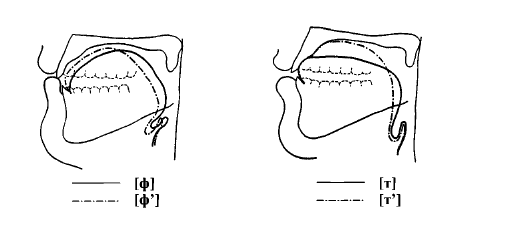 Контроль
Напишите рецепт салат используя слова:

Отварить, нарезать, перемешать, заправить, пожарить

Картошка, лук, морковь, салат, травы, оливковое масло, перец, соль
Вот, ват, вата, ворота, ворот, ворон,вулкан, вышка.
Витя, Виктор, ветер, вёрстка, верстать, вьюга.

Фото, фата, арфа, фараон, амфора, фыркать, фурнитура.
Фетр, Федя, Фёдор, буфет, фифа, дефект.
Да, дать, Даша, будет, бидон, быть, дочь.
Дёргать, дети, деньги, бродяга, балдеть. 


Там, торт, тарелка, таиться, твориться, твой.
Тётя, телефон, тир, тигр, тюркский, терзать
ВСЁ или НИЧЕГО
Она уме́ет де́лать всё, а он не уме́ет де́лать ничего́. 
У тебя́ всё хорошо́?	
Все здесь? – Нет, никто́ не пришёл. 
Я хочу́ знать всю пра́вду. 
Я должна́ смотре́ть весь фильм.
Les verbes
СТОЯ́ТЬ - se tenir debout, être debout, rester  debout  ; se tenir 
ЛЕЖА́ТЬ - être couché, se trouver
СИДЕ́ТЬ - être assis; être perché, jucher 
ВСТАВА́ТЬ - se lever, se mettre debout; se relever ; se remettre sur pied, quitter le lit 
ЛОЖИ́ТЬСЯ - se coucher; s'alite
САДИ́ТЬСЯ - s'asseoir, prendre place; atterrir
ВСТАТЬ - se lever, se mettre debout; se relever
ЛЕЧЬ -  se coucher; s'alite
СЕСТЬ - s'asseoir, prendre place; atterrir